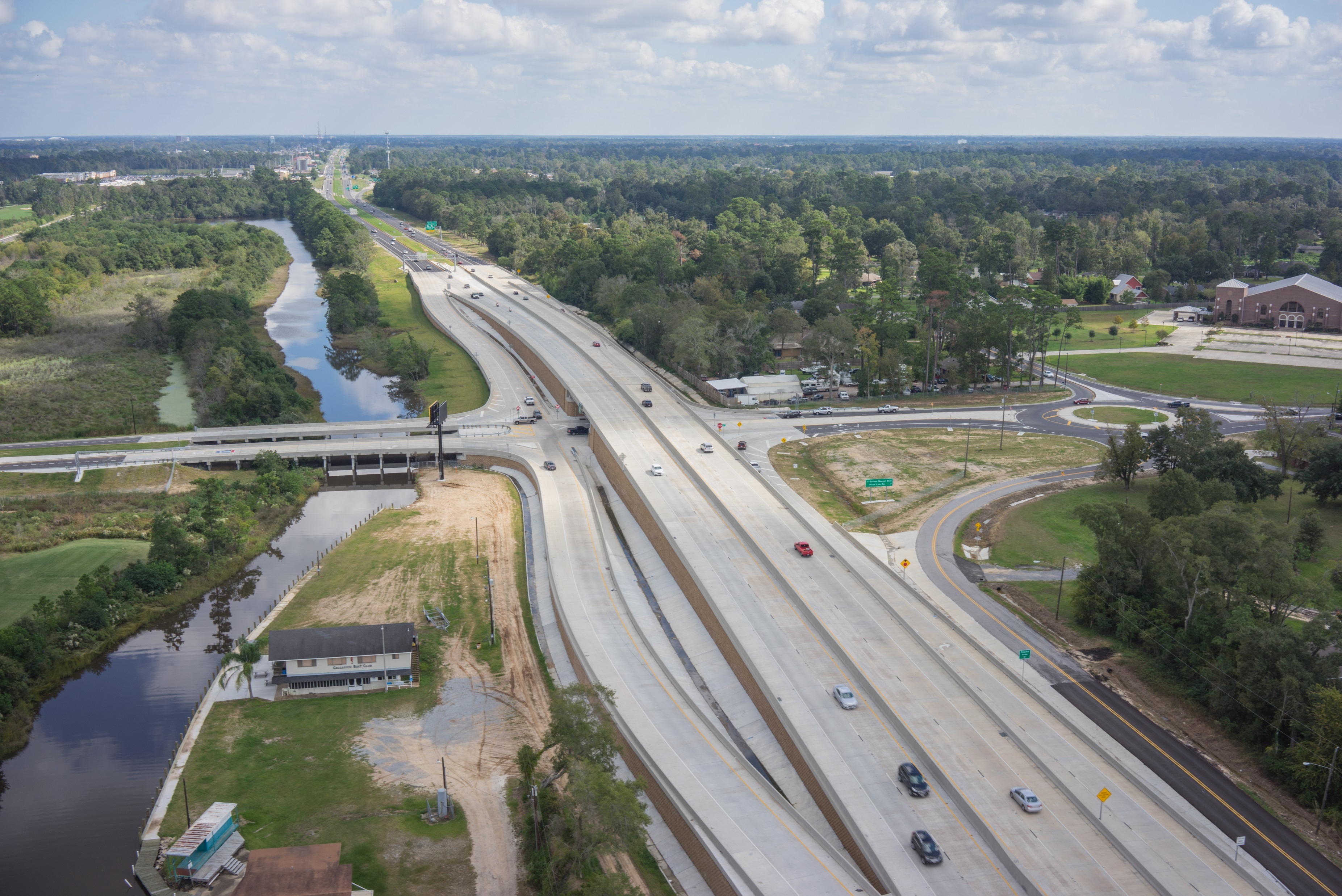 2016 Southeastern Transportation Geotechnical Engineering Conference
Cove Lane Interchange (I-210 & Cove Lane)
Lake Charles, Louisiana
*Photo by GeoEngineers
Project Description
Construct a new interchange at I-210 and Cove Lane in Lake Charles, Louisiana.  Goal was to raise I-210 and extend Cove Lane from a new roundabout at West Prien Lake Road and connect with a new public roadway running below I-210 to the new Golden Nugget Casino.  

Ultra fast track schedule; from bid award to completion was to be less than 2 years.
Project Team
Louisiana DOTD
DOTD Consulting Engineer – Stantec Consulting Services, Inc.
DOTD Geotechnical Engineer – GeoEngineers
General Contractor / MSEW Contractor – Johnson Bros. Corp.
MSEW Supplier – Premier Concrete Products
MSEW Engineer – Keystone Retaining Wall Systems LLC
Project Map
Phase 1 of 3 of $80 million Infrastructure Improvement Master Plan. 
Map shows 1.8 miles of construction of West Prien Lake Road to Cove Lane at a project cost of $38 million.
Project Challenges
The brand new Golden Nugget Casino prompted an immediate need for ultra fast development of infrastructure improvements.
Construction methods needed to meet the demands of an aggressive construction schedule.
Widely variable subsurface geology due to historical meandering of Calcasieu River.
Soils varied from over-consolidated Pleistocene clay to soft alluvial deposits.
Significant stability and settlement issues (feet) related to the geologic profile
Design a ground improvement system that can fit the accelerated construction schedule. 
Reinforced zone material sourcing 
LADOTD requires that MSEW reinforced fill meet 34° friction angle.  
Louisiana sands typically only meet 30° friction angle.
Project Challenges
Significant Geotechnical Evaluation Required by GeoEngineers
128 Explorations
43 drilled soil borings
85 cone penetrometer tests
Depths 20 to 120 Feet
Associated Laboratory Testing
Embankment Settlement Analysis
MSE Wall Embankment Stability Analysis
LRFD Design Analysis
Ground Improvement Recommendation and Design
Pavement Design
Abutment Foundation Recommendations
Solution: Driven Piles and Load Transfer Platform
*Photo by GeoEngineers
More than 8,000 Piles were installed.  
Piles significantly reduce the settlement potential. 
Installation of piles kept the project fast-tracked vs. soil surcharge methods  
Site wide pile monitoring program was not feasible.  
Every pile installation had to be observed.
Driven Piles and Load Transfer Platform
Driven Piles and Load Transfer Platform
Soil Stabilization Piles
24” Square Pre-stressed precast concrete piles (PPC) used to support I-210 bridge abutments
Treated Timber piles used to support the approach sections
Driven to refusal in the lower dense sand.  Must be driven a minimum 5’ into sand layer
PPC piles were utilized in the bridge abutment zone
Lower dense sand layer approximately 50 to 60 feet below existing ground surface.
Due to settlement issues, piles were not to be terminated into shall sand layers that overlie softer compressible clay layers.
Load Transfer Platform
Constructed immediately above the piles to transfer embankment loads to the piles and minimize differential settlement between the rigid piles and the interstitial soft soil.
4,000 psi concrete and 60 ksi reinforcing steel
Variable thickness
Drainage system designed above LTP in MSE Reinforced zone
*Geotechnical Engineering Report by GeoEngineers
Driven Piles and Load Transfer Platform
*Photo by GeoEngineers
Driven Piles and Load Transfer Platform
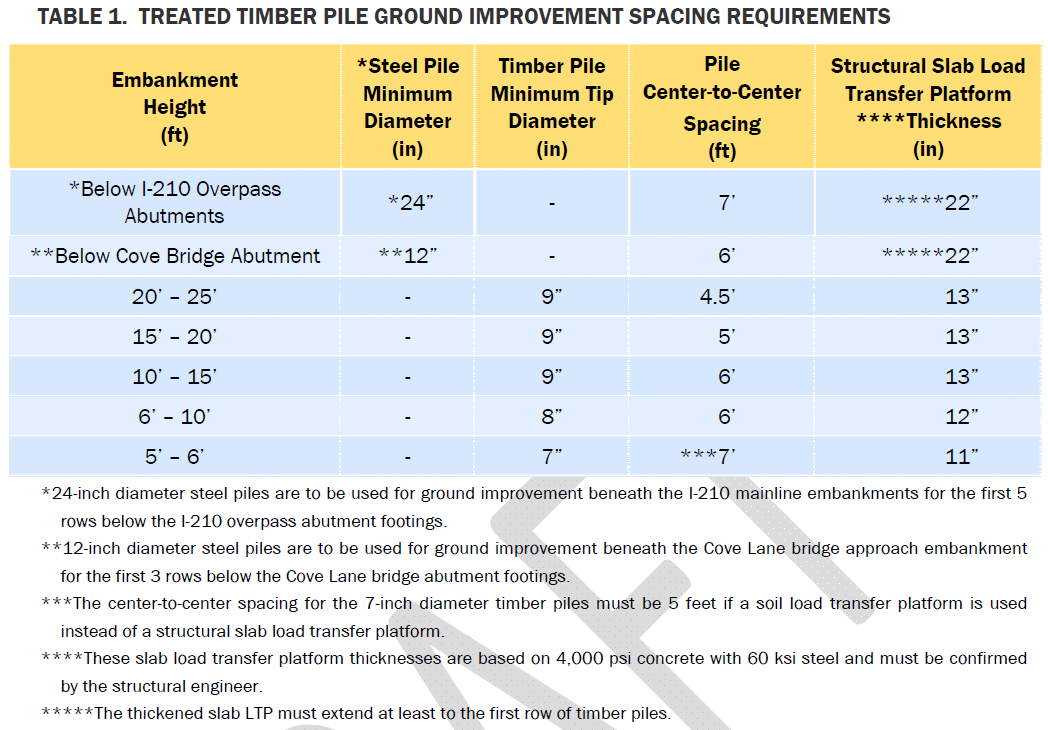 *Geotechnical Engineering Report by GeoEngineers
Construction Phasing
Project Construction Phasing
Phase 1
Drive Soil Stabilization Piles and Construct Load Transfer Platform (LTP) for I-210 WB Ramp and WB Diversion
Begin Construction of MSE Walls 1, 2 & 3 which support the westbound ramp and frontage road, also includes northbound Cove Lane bridge.
Phase 2
Divert Traffic to WB Ramp and WB Diversion
Demolish EB I-210 and Cove Lane Exit Ramp.  
Drive Soil Stabilization Piles and construct Load Transfer Platform for EB lanes of I-210.
Construct MSE Walls 4,5,6, 7 and temporary walls.  Walls 4 & 5 were the approach and abutment walls.  MSE Walls 6 and 7 were EB entrance and exit ramp walls.
Phase 3
Divert EB I-210 Traffic to new EB ramps.  Divert WB traffic to new EB bridge
Demolish WB I-210
Drive Soil Stabilization Piles and construct Load Transfer Platform for WB lanes of I-210.
Construct MSE Walls 8 & 9 – approach and abutment walls
Project Construction Phasing
MSE Walls
MSE Walls
2 Different Types of MSE Walls Utilized	
Extensible Geogrid
Inextensible Steel Reinforcement
Walls < 8’ high did not require LTP support
Extensible Geogrid Reinforced Walls	
Polyester Geogrids
Approach Walls, Temporary Approach Walls
Pressure Relief Walls
Ramp Walls
Inextensible Steel Reinforced Walls
Galvanized Steel Wire Strips
Load Bearing Abutment Walls and Temporary Walls at the Abutments
Inextensible Steel Reinforcement
Extensible Geogrid Reinforcement
MSE Walls
MSE Walls
MSE Walls
The combination of 2 different systems was an integral part of designing for the structural loads at the abutment versus roadway support walls.  
Additionally, their use allowed uniformity in support systems and continuity of design throughout the project phases, and addressed a compressed schedule and cost considerations.
MSE Abutment Walls
MSE Walls
MSE Walls
MSE Walls
MSE Walls
MSE Walls
MSE Walls
MSE Walls
MSE Walls
Top of MSE Walls
Top of MSE Walls
Top of MSE Walls
Top of MSE Walls
MSE Walls
MSE Walls
MSE Wall Summary
5,000 SF of Inextensible Steel Reinforced MSE Wall installed (includes Temp. Walls)
Utilized to handle bridge support loads
Minimized deformation
100 year design life
127,000 SF of Extensible Geogrid Reinforced MSE Wall installed (includes Temp. Walls)
Integrated look with inextensible walls at abutment
Maximized construction efficiency and speed of installation
AASHTO LRFD Design Methodology
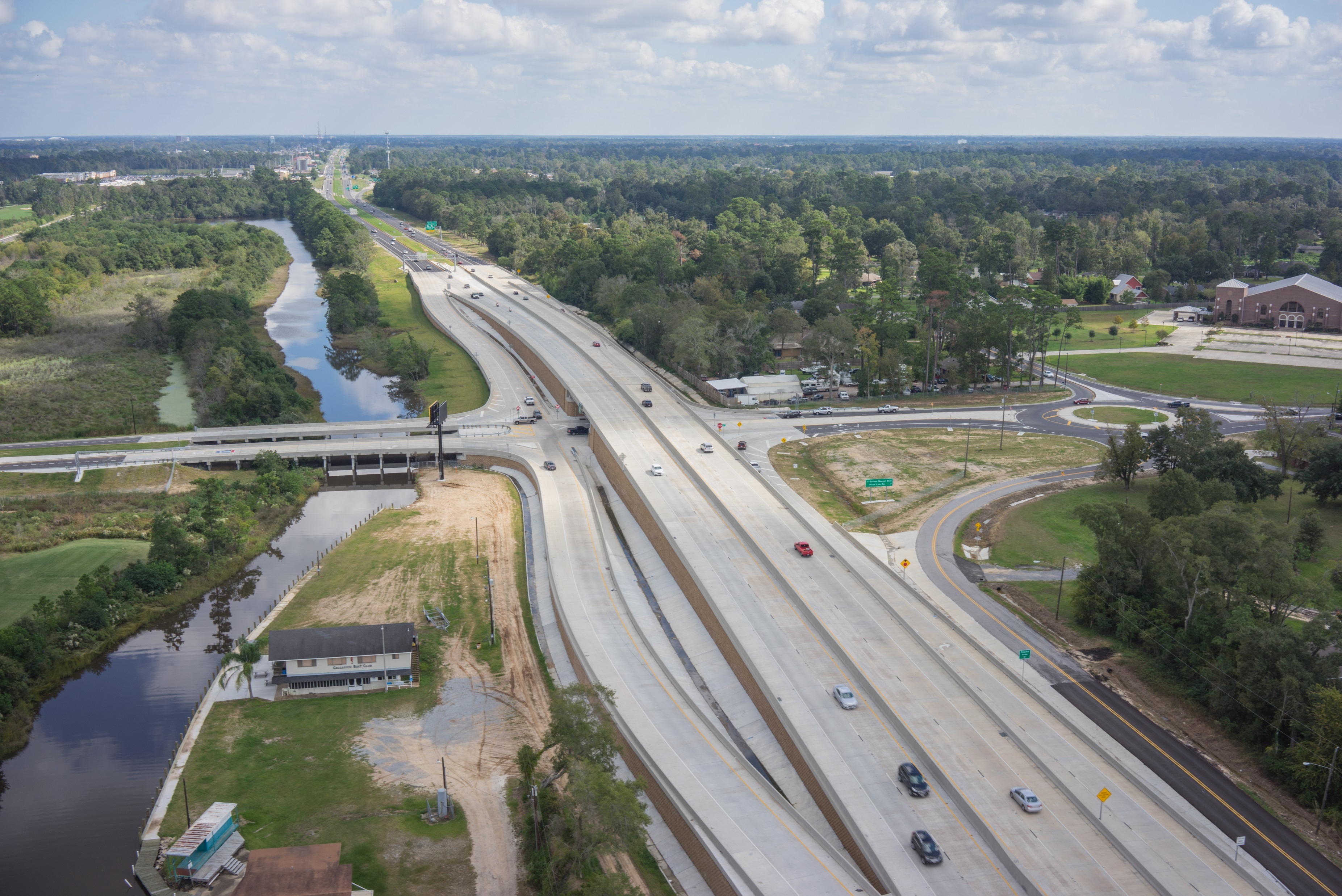 2016 Southeastern Transportation Geotechnical Engineering Conference
THANK YOU!
*Photo by GeoEngineers